Add new tasks
OVERVIEW
Traditional to-do lists are hard. You have to actively check them and your calendar to see when you’re free. OnTop takes care of this for you, allowing you to use pockets of free time in your day to accomplish these tasks.
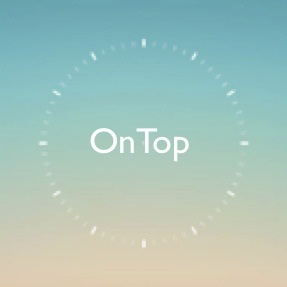 Finds your free time for you
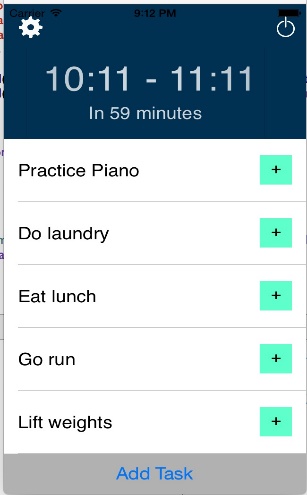 Invite friends               Turn it off
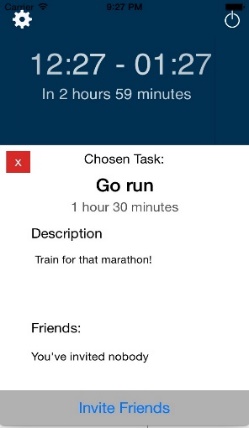 Free time
Free Time
Optimize your free time!
DESIGN ITERATION
We used contextual inquiry to find out what people wanted in a scheduling app. We then iterated through several designs in the process, progressing from initial Photoshop mockups to a high-fidelity prototype.
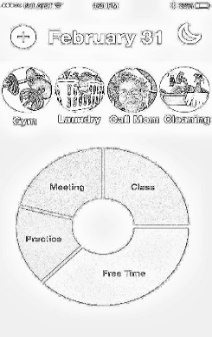 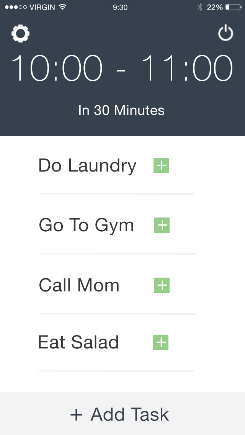 CS 147
AUTUMN 2014
STANFORD UNIVERSITY
Matthew Millett .	Pallabi Ghosh .
http://stanford.edu/class/cs147/projects/motivation/ontop/
Alec Douglas .
Pascal Odek